ТЕМА 9. Структура капіталу ЗАРУБІЖНИХ корпораціЙ
План
1. Теорії структури капіталу корпорації Франко Модільяні та Мертона Міллера.
2. Альтернативні теорії структури капіталу.
3. Структура капіталу і ризик.
4. Оптимальна структура капіталу.
1. Теорії структури капіталу корпорації Франко Модільяні та Мертона Міллера
Співвідношення складових капіталу корпорації являє собою його структуру. Отже, можна формалізувати капітал і його структуру:

	 V = S + D,

де V — вартість капіталу;
S — акціонерний капітал;
D — борг корпорації, її зобов’язання. 

Капітал корпорації утворюється з окремих частин: акціонерного капіталу, що складається з оплачених акцій, нерозподіленого прибутку, резервного капіталу і зобов’язань за випущеними борговими інструментами.
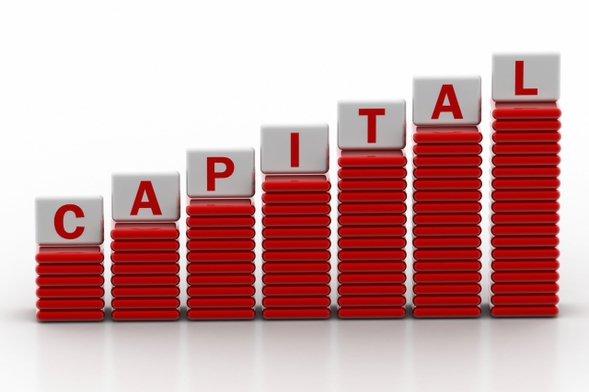 Теорема ММ-1
Франко Модільяні і Мертон Міллер висунули ідею, відповідно до якої на фінансовому ринку вартість акцій корпорацій, тобто “вартість фірми”, не залежить від структури її капіталу і визначається нормою капіталізації очікуваного доходу у фірмах її класу. Теорема виражена у формулі:

	 , для будь-якої фірми j з класу k,

де 	Vj — ринкова вартість фірми;
Sj — ринкова вартість її акцій;
Dj — ринкова вартість її облігацій;
 — очікуваний дохід фірми;
рk — ціна (курс) купівлі цінного папера, емітованого фірмою.
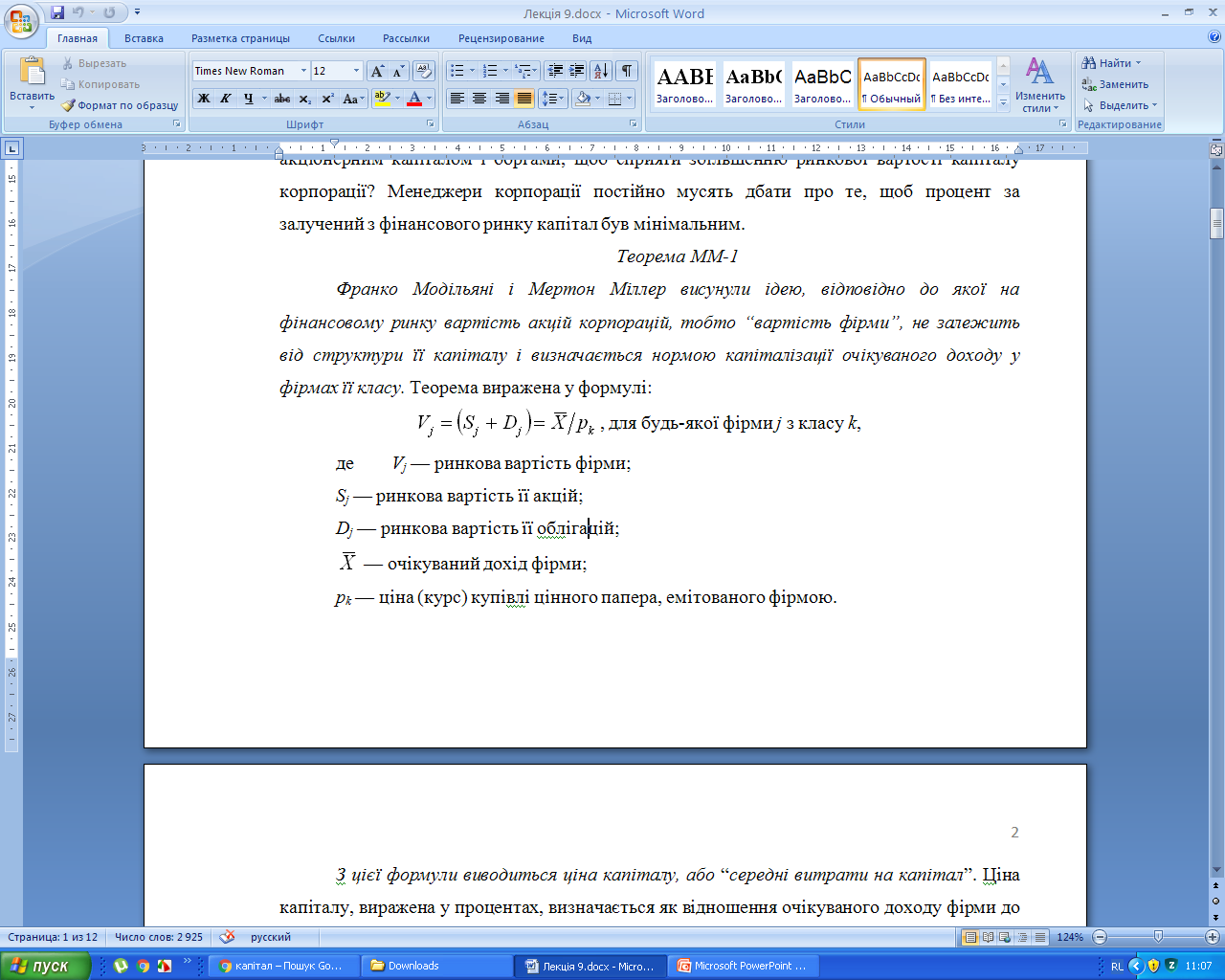 З цієї формули виводиться ціна капіталу, або “середні витрати на капітал”. Ціна капіталу, виражена у процентах, визначається як відношення очікуваного доходу фірми до ринкової вартості всіх її цінних паперів:

	 , для будь-якої фірми j з класу k.

(Ми використовуємо тут умовну позначку дохідності капіталу (його ціни у процентах) за джерелом — р, а не R, як в інших моделях, розглянутих раніше.)

Отже, середні витрати фірми на капітал, тобто його ціна, виражена у процентах, не залежать від його структури і дорівнюють нормі капіталізації потоку доходів від цінних паперів.
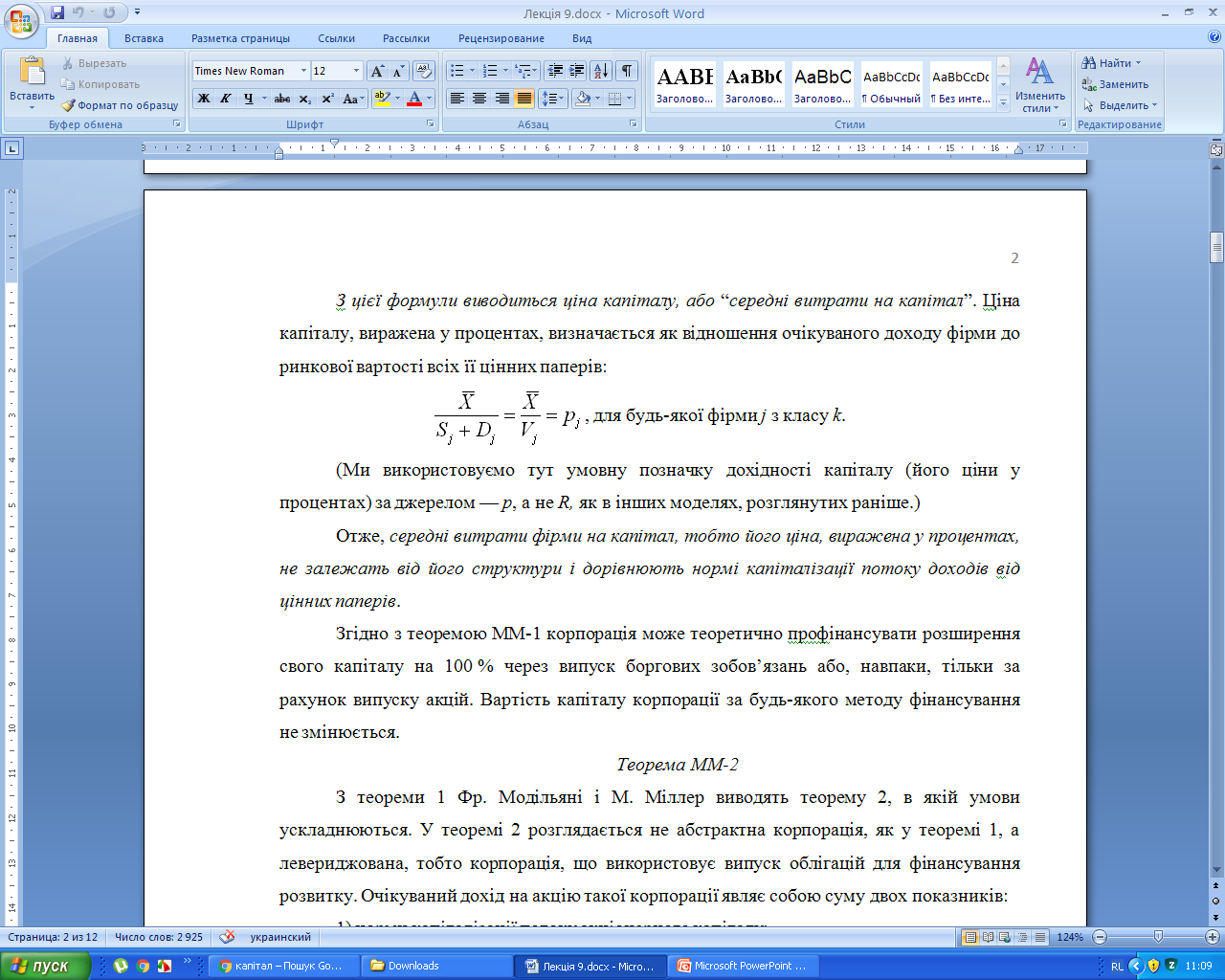 Теорема ММ-2
У теоремі 2 розглядається не абстрактна корпорація, а левериджована, тобто корпорація, що використовує випуск облігацій для фінансування розвитку. Очікуваний дохід на акцію такої корпорації являє собою суму двох показників:
1) норми капіталізації потоку акціонерного капіталу;
2) премії за фінансовий ризик, що дорівнює різниці між вищевказаною нормою і ринковою процентною ставкою (pk – r), помноженою на відносний розмір кредитного важеля.
Ускладнення теореми полягає в тому, що в розрахунки вводиться лінійна функція структури капіталу, отже: вартість капіталу за теоремою ММ-2 визначається трьома чинниками: необхідною процентною ставкою прибутку на активи корпорації (рk), вартістю боргу корпорації (Dj) і коефіцієнтом борг/акціонерний капітал (Dj/Sj). Отже, дохідність звичайних акцій корпорації, що використовує леверидж, є лінійною функцією фінансового важеля. Це має такий формалізований вигляд:
	ij = рk + (рk – r) Dj / Sj,

де ij — очікуваний дохід на акцію j;
рk — необхідний дохід (у %) на капітал;
r — премія за фінансовий ризик;
Dj — борг корпорації;
Sj — акціонерний капітал корпорації.
Теорема ММ-3
Пропонується таке просте правило інвестиційної політики для фірми. Якщо фірма класу L діє в інтересах власних інвесторів, то вона повинна використовувати тільки ті інвестиційні можливості, рівень дохідності яких (р*) не нижчий величини рk, де р* — рівень дохідності інвестицій; рk — рівень дохідності капіталу корпорації. 
Отже, мінімальна дохідність інвестицій у корпорацію ні за яких обставин не повинна бути меншою рk, при цьому рівень дохідності аж ніяк не залежить від виду цінних паперів, що емітуються. 
Це означає, що граничні капітальні витрати корпорації (тобто витрати, пов’язані з залученням капіталу з фінансового ринку) дорівнюють середнім незалежно від способу фінансування. Середні витрати на капітал є “рівнем капіталізації нелевериджованого потоку в даному класі фірм”.
Розглянемо три способи фінансування інвестицій:
1) випуск облігацій;
2) використання нерозподіленого прибутку;
3) випуск звичайних акцій.
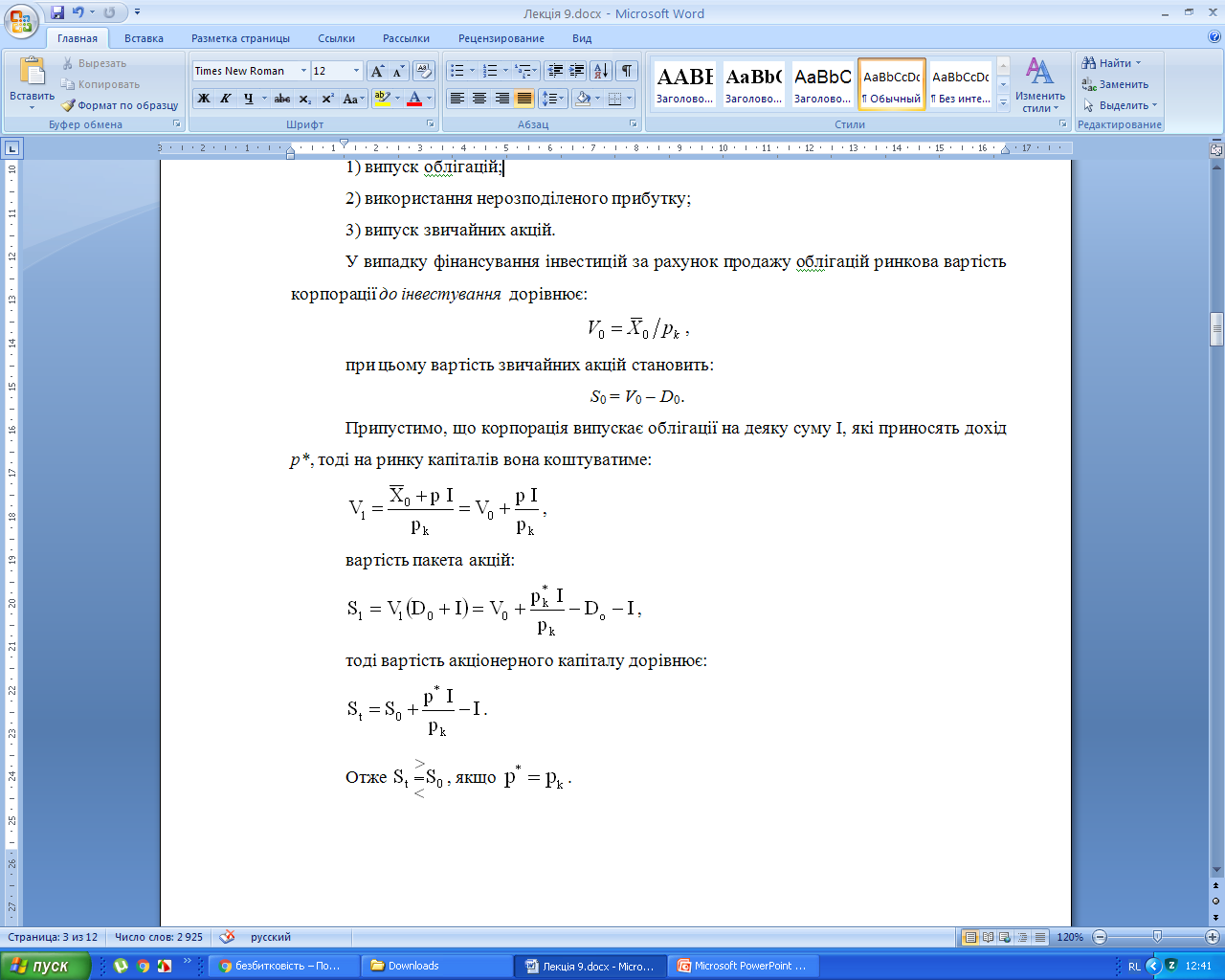 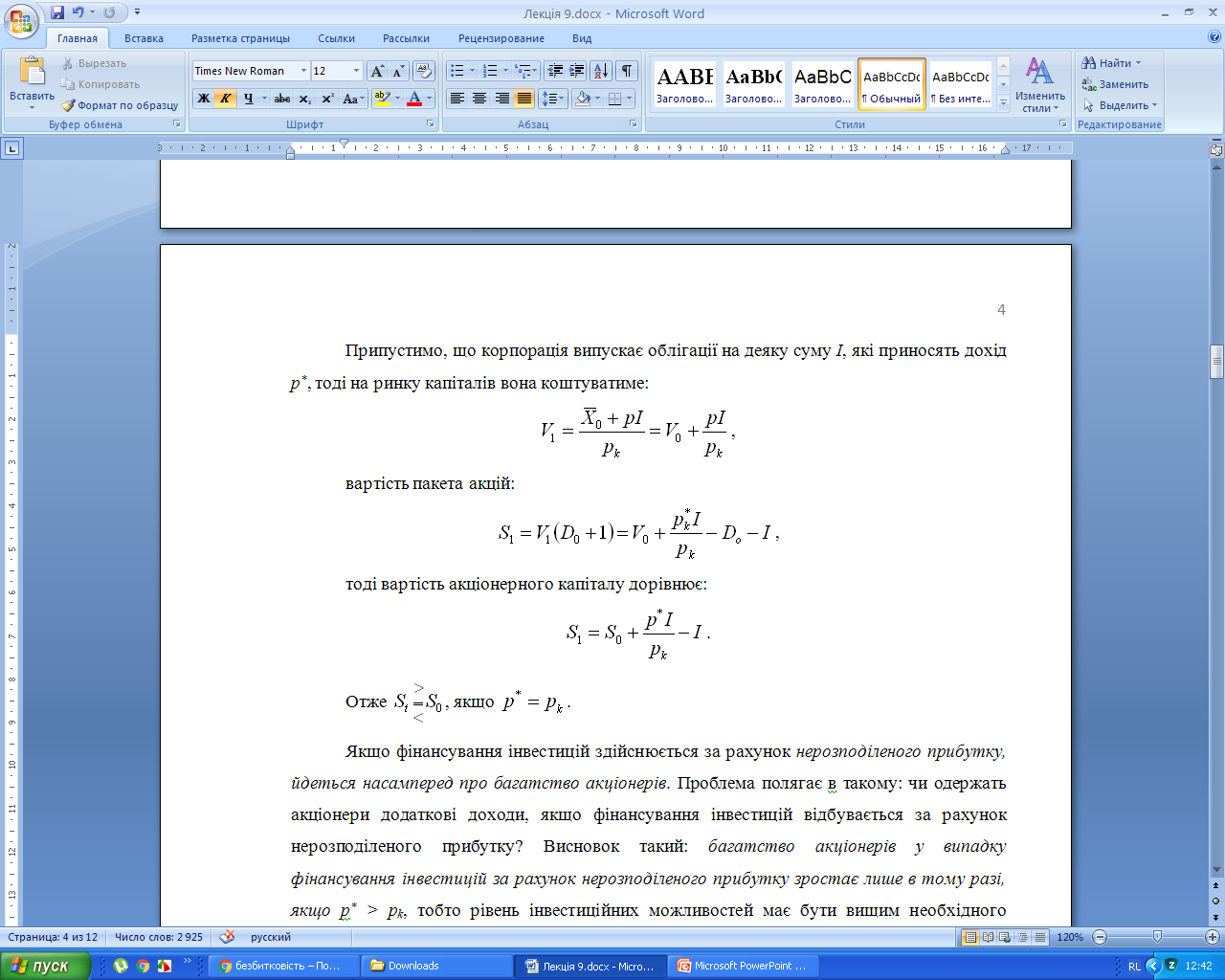 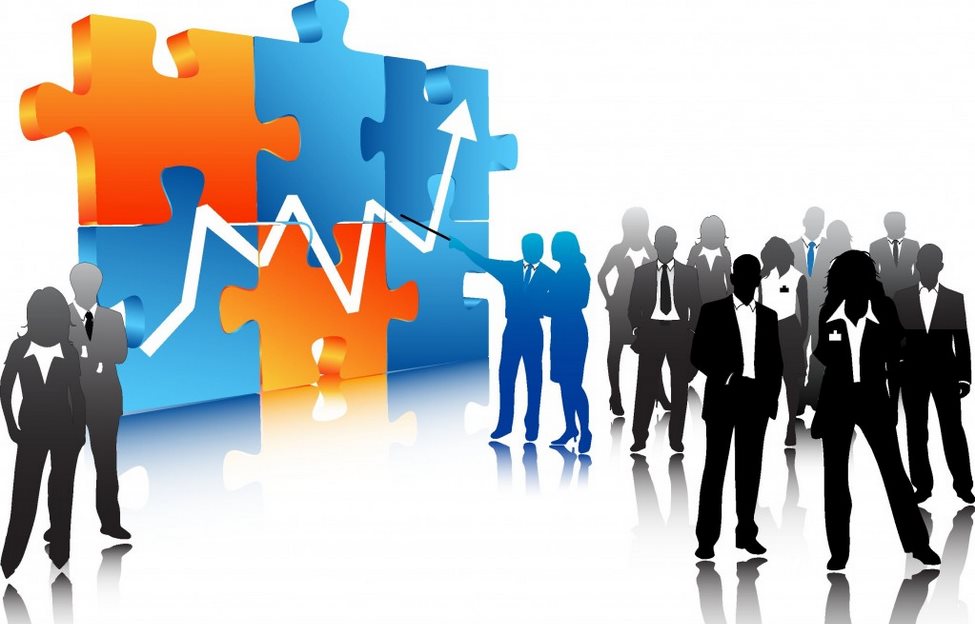 Якщо фінансування інвестицій здійснюється за рахунок нерозподіленого прибутку, йдеться насамперед про багатство акціонерів. Проблема полягає в такому: чи одержать акціонери додаткові доходи, якщо фінансування інвестицій відбувається за рахунок нерозподіленого прибутку? Висновок такий: багатство акціонерів у випадку фінансування інвестицій за рахунок нерозподіленого прибутку зростає лише в тому разі, якщо р* > рk, тобто рівень інвестиційних можливостей має бути вищим необхідного доходу на капітал.
Корпорація може фінансувати інвестиції через випуск звичайних акцій. Такий метод вигідний тільки тим акціонерам, котрі володіють акціями корпорації, але тільки тоді, коли дохідність нових акцій перевищує рівень капіталізації рk.
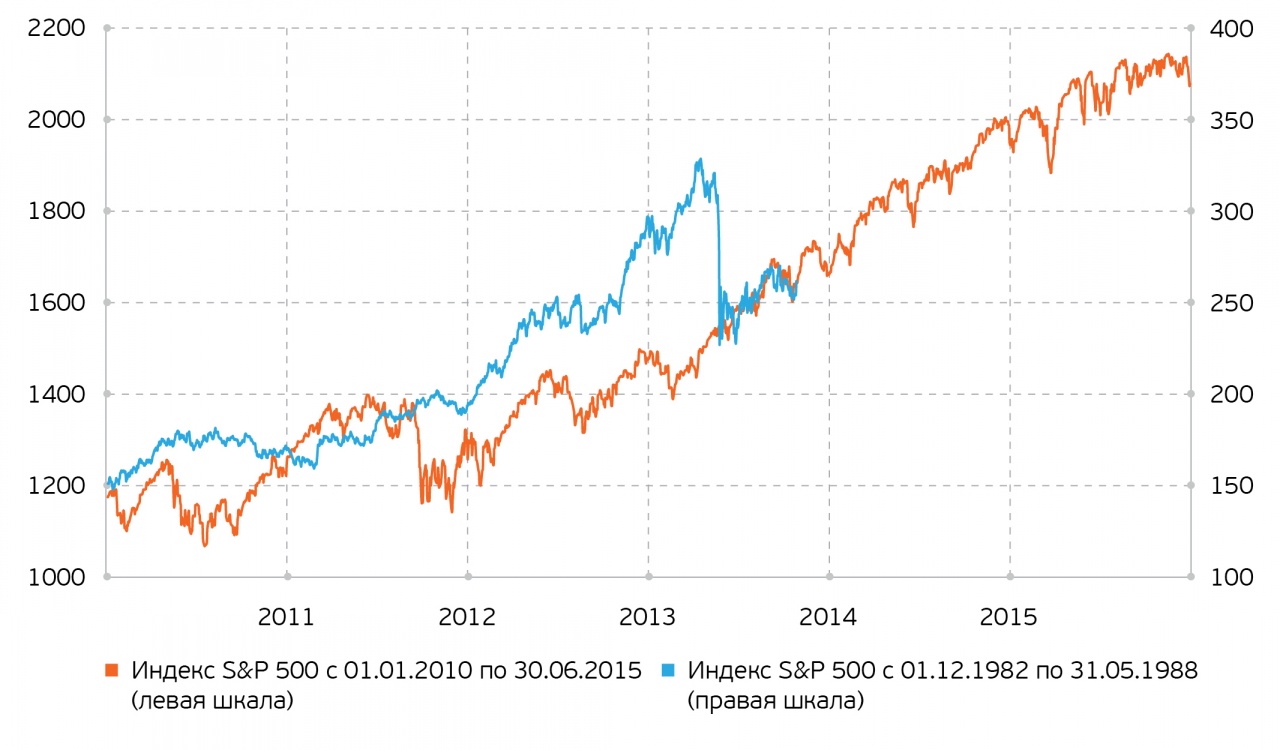 Вибір співвідношення борг/акціонерний капітал
Американські економісти Р. Брейлі і С. Майєрс у своїх дослідженнях дійшли висновку, що досі не створено якої-небудь загальновизнаної стрункої теорії структури капіталу. Вони запропонували менеджерам практичні рекомендації: 
визначаючи структуру капіталу використовувати контрольний лист, що містить чотири критерії. Менеджери повинні враховувати податки, ризик, тип активу і необхідність фінансового заслону. 
випускаючи позики, менеджери корпорації повинні постійно пам’ятати про можливість ризику: фінансових труднощів з оплатою своїх боргів. 
якщо частка нематеріальних активів у загальних активах значна, ризик неплатоспроможності підвищується. Нематеріальні активи швидко втрачають свою вартість, їх важче реалізувати, ніж матеріальні. 
ціна капіталу корпорацій залежить не тільки від підбору джерел фінансування, а й, насамперед, від її ділових та інвестиційних рішень. Автори використовують термін “фінансовий заслін”, котрий показує легкий доступ до зовнішніх джерел фінансування.
Вони відзначають, що швидкозростаючі корпорації віддають перевагу консервативній структурі капіталу.
2. Альтернативні теорії структури капіталу
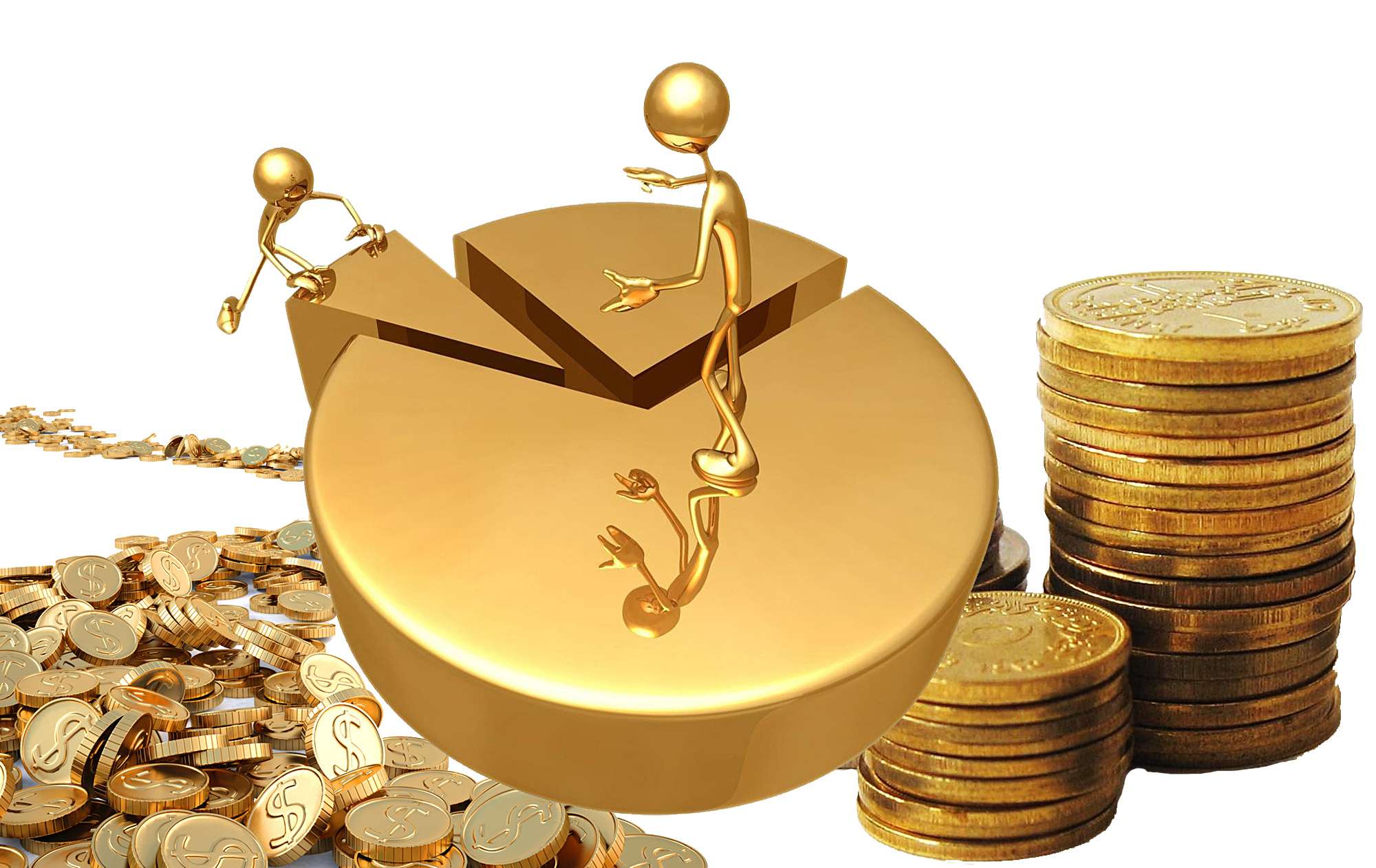 Теорія Г. Дональдсона про ієрархію фінансових джерел
Сутність теорії зводиться до такого.
корпорація насамперед повинна визначати і використовувати внутрішні джерела фінансування: нерозподілений прибуток і амортизацію.
визначаючи частку дивідендів у чистому прибутку, корпорація повинна виходити зі своїх інвестиційних планів і майбутніх грошових потоків. Пріоритет під час розподілу прибутку на частини, яка розподіляється і не розподіляється, має бути в нерозподіленого прибутку.
дивідендна політика характеризується “жорсткістю”, особливо в короткостроковому періоді.
корпорація залежно від реальних грошових потоків і можливостей для розширення інвестування може створювати додаткові внутрішні фонди.
тільки в разі потреби, коли немає можливості фінансувати приріст капіталу внутрішніми джерелами, корпорація може звернутися до зовнішніх.
у разі залучення зовнішніх джерел пропонується така послідовність: банківські позички, випуск боргових інструментів, і тільки в останню чергу — випуск акцій.
обережне ставлення до випуску акцій пояснюється низкою причин: невдоволенням акціонерів, оскільки ціна акцій в обігу звичайно знижується, побоюванням появи “агресивних” нових акціонерів, крім того, витрати, пов’язані з розміщенням акцій, звичайно вищі, ніж з розміщенням облігацій.
Теорія асиметричної інформації
Сутність теорії асиметричної інформації полягає в тому, що обсяг, повнота і якість інформації про фінансовий стан корпорації в її менеджерів може істотно відрізнятися від інформації, яку одержують її інвестори. Цим пояснюється той факт, що сучасний фінансовий менеджер повинен вміти працювати “на публіку”. 







Американські економісти зазначають, що, коли компанія здійснює випуск акцій або розширює інвестиції й підвищує дивіденди, ціна її акцій на фінансовому ринку зростає. З іншого боку, коли дивіденди знижуються або інвестиції скорочуються, а корпорація залучає додатково нові зовнішні джерела фінансування, то ціна її акцій падає. Необхідно підкреслити, що падає ціна здебільшого звичайних акцій або боргових зобов’язань, котрі конвертуються, порівняно з прямим боргом або привілейованими акціями. Це пояснюється тим, що корпорації випускають акції у свої “кращі часи”, тобто коли вони розраховують на вищу ринкову ціну, ніж власні оцінки вартості капіталу фірми.
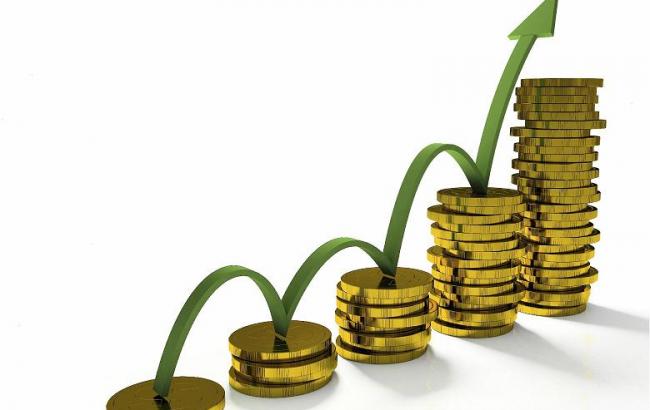 3. Структура капіталу і ризик
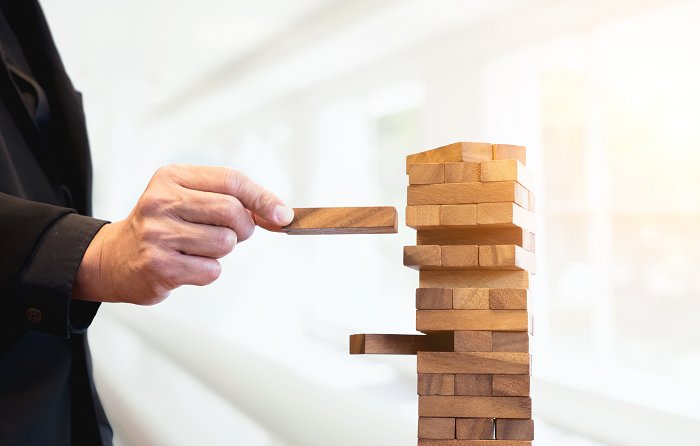 Вивчення проблеми формування структури капіталу передбачає вивчення двох понять: 
підприємницький ризик (business risk), тобто ризик вкладення в активи корпорації, що не має боргів; 
фінансовий ризик (Financial risk), що доповнює підприємницький. Фінансовий ризик стосується тільки власників звичайних акцій як результат формування капіталу через випуск облігацій і привілейованих акцій.
Підприємницький ризик
Підприємницький ризик являє собою невизначеність в одержанні майбутнього доходу від основної діяльності, тобто прибутку до сплати процентів і податків. Він зумовлений низкою факторів: 
1) змінами попиту на продукцію корпорацій; 
2) змінами цін на продукцію, що реалізується; 
3) коливаннями цін на сировину, напівфабрикати та ін.; 
4) здатністю корпорації змінити ціни на випуск своєї продукції залежно від змін попиту на товари та послуги, що купуються; 
5) можливістю настання такого випадку, коли товар перестає користуватися попитом на ринку; 
6) високим операційним левериджем (операційною залежністю).
Золоті правила
Операційний леверидж
Побудова графіка беззбитковості передбачає кілька припущень. По-перше, до постійних витрат відносять такі витрати, які не змінюються протягом певного часу. По-друге, змінні витрати на одиницю продукції не змінюються у разі зміни сум реалізації продукції корпорації. По-третє, сума реалізації одиниці продукції однакова за будь-якого випуску продукції.
Графік беззбитковості показує залежність прибутку від обсягів реалізації і витрат виробництва продукції, що, у свою чергу, визначаються співвідношенням постійних і змінних витрат.
Коефіцієнт операційного левериджу = Процент змін в операційному прибутку / Відсоток змін в одиницях реалізованої продукції
Визначення точки безбитковості
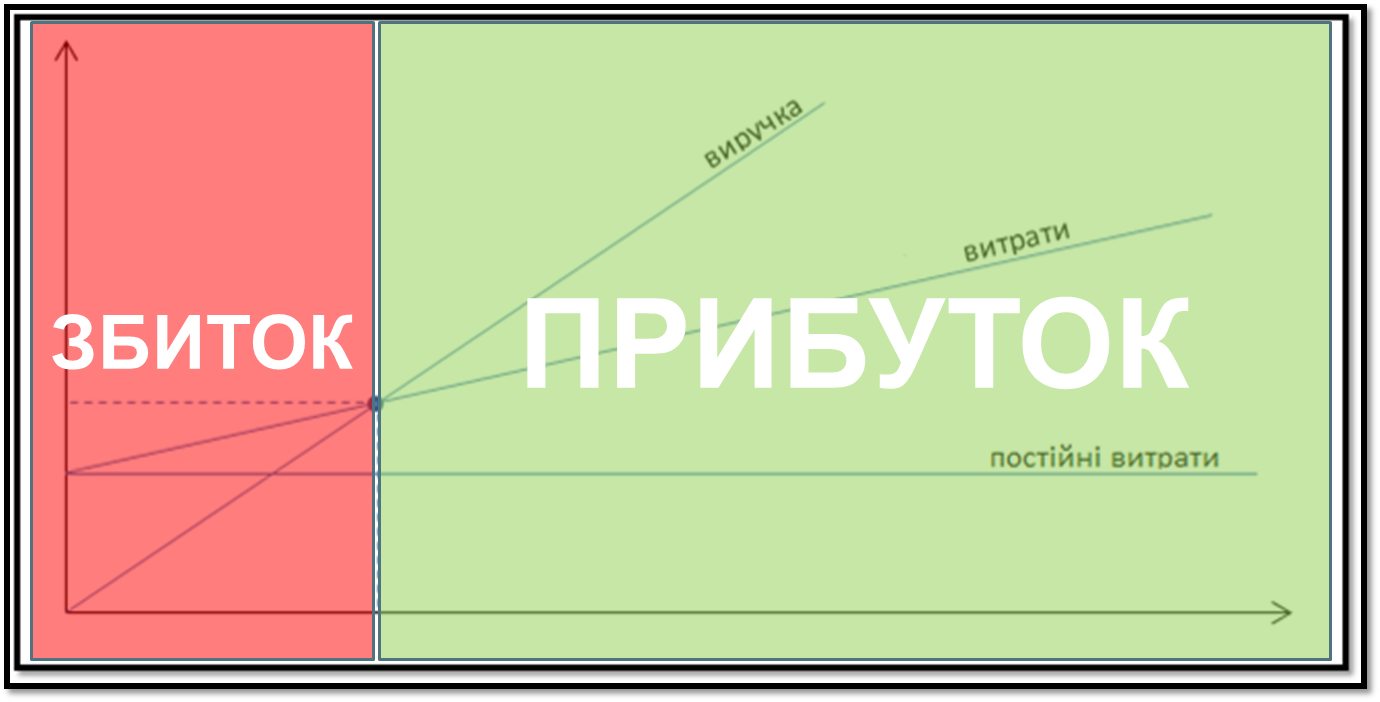 Вимірювання ступеня впливу фінансового левериджу
Вплив фінансового левериджу на прибутковість корпорації, зокрема на величину чистого прибутку на одну акцію, може бути обчислений за формулами.



Формула може бути використана в перетвореному, зручнішому для розрахунку вигляді:
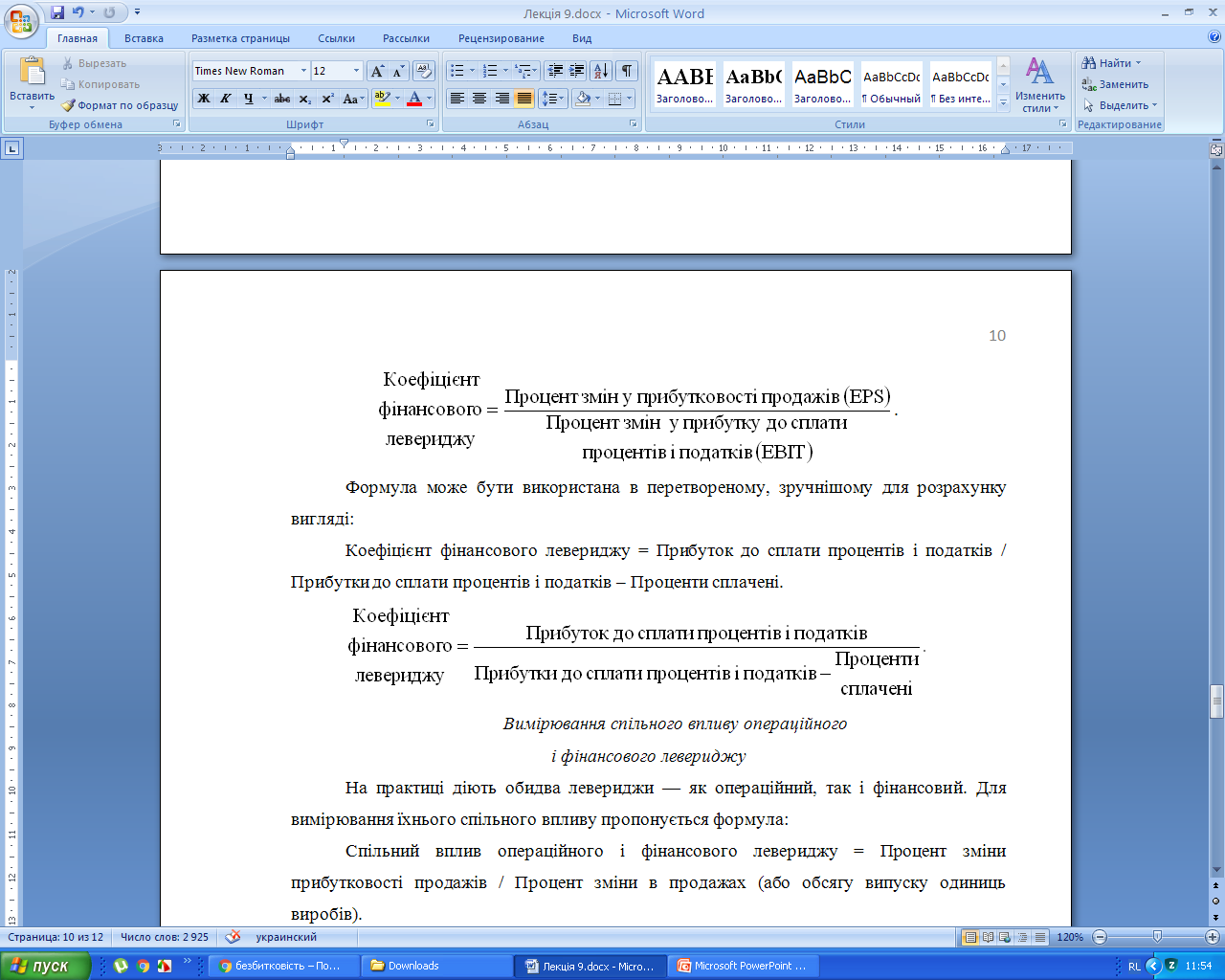 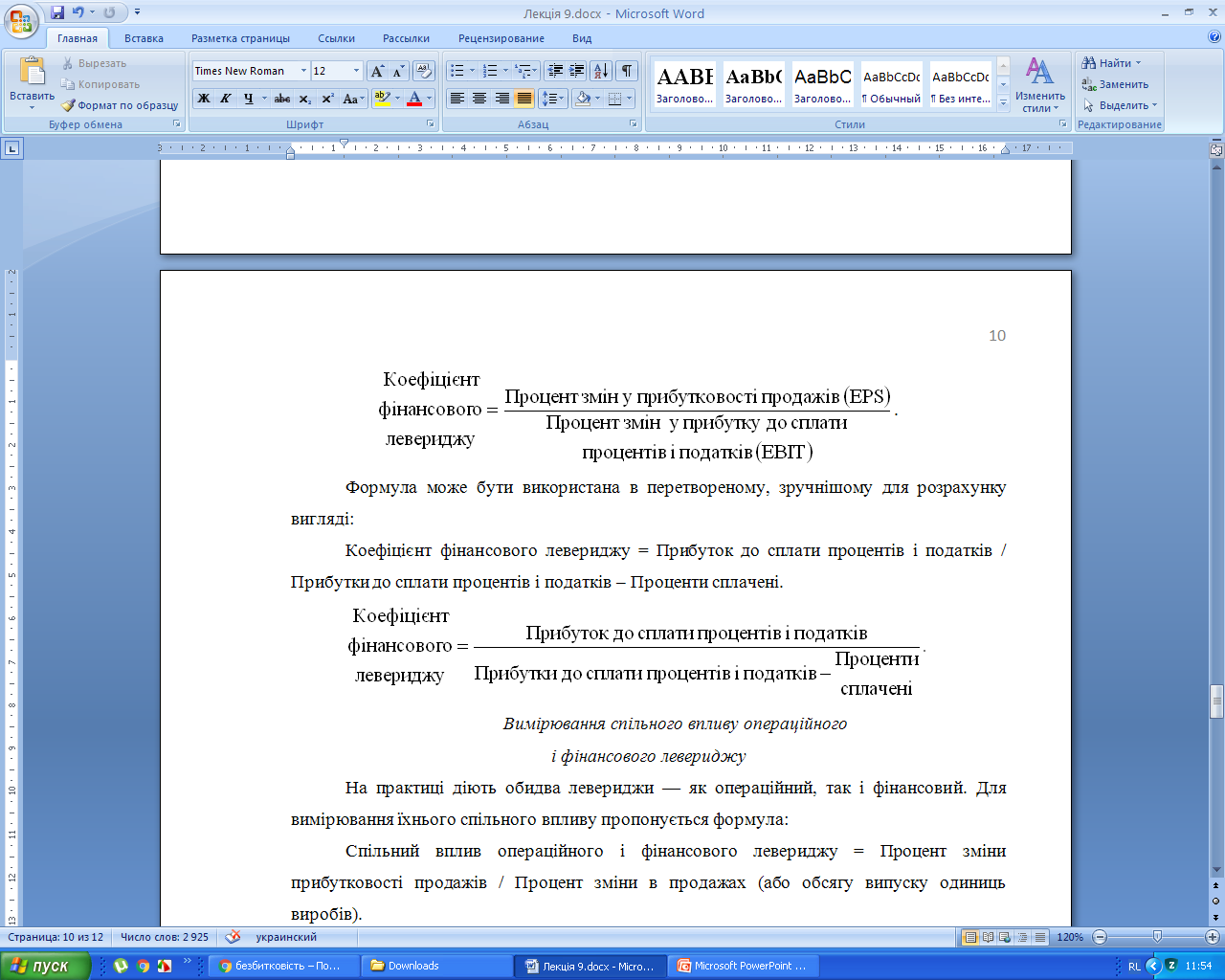 Вимірювання спільного впливу операційного і фінансового левериджу
На практиці діють обидва левериджи — як операційний, так і фінансовий. Для вимірювання їхнього спільного впливу пропонується формула:
4. Оптимальна структура капіталу
Оптимальною називається така структура капіталу, за якої досягається максимальна вартість корпорації на фінансовому ринку за мінімальної ціни капіталу. В умовах ризику і невизначеності, очевидно, він недосяжний або ідеальне співвідношення з’являється на якийсь певний період. Проте фінансові менеджери завжди будуть прагнути залучити капітал за нижчою ціною і намагатися підвищити курс корпоративних цінних паперів на фінансовому ринку.

Для визначення оптимальної 
структури капіталу 
використовується формула 
середньозваженої ціни капіталу
 (Weighted Average Cost of Capital — WACC).
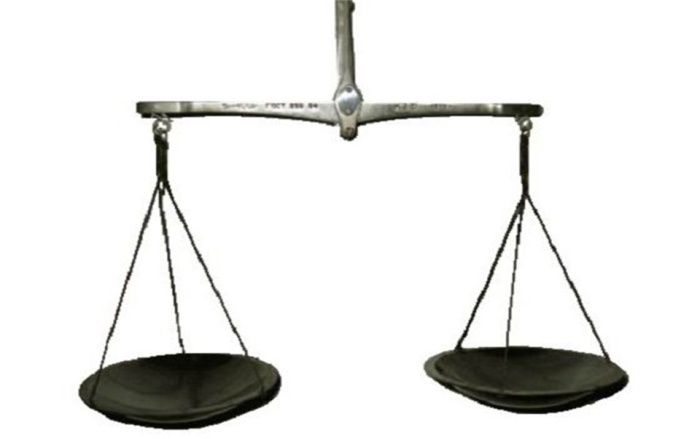 формула середньозваженої ціни капіталу (WACC)
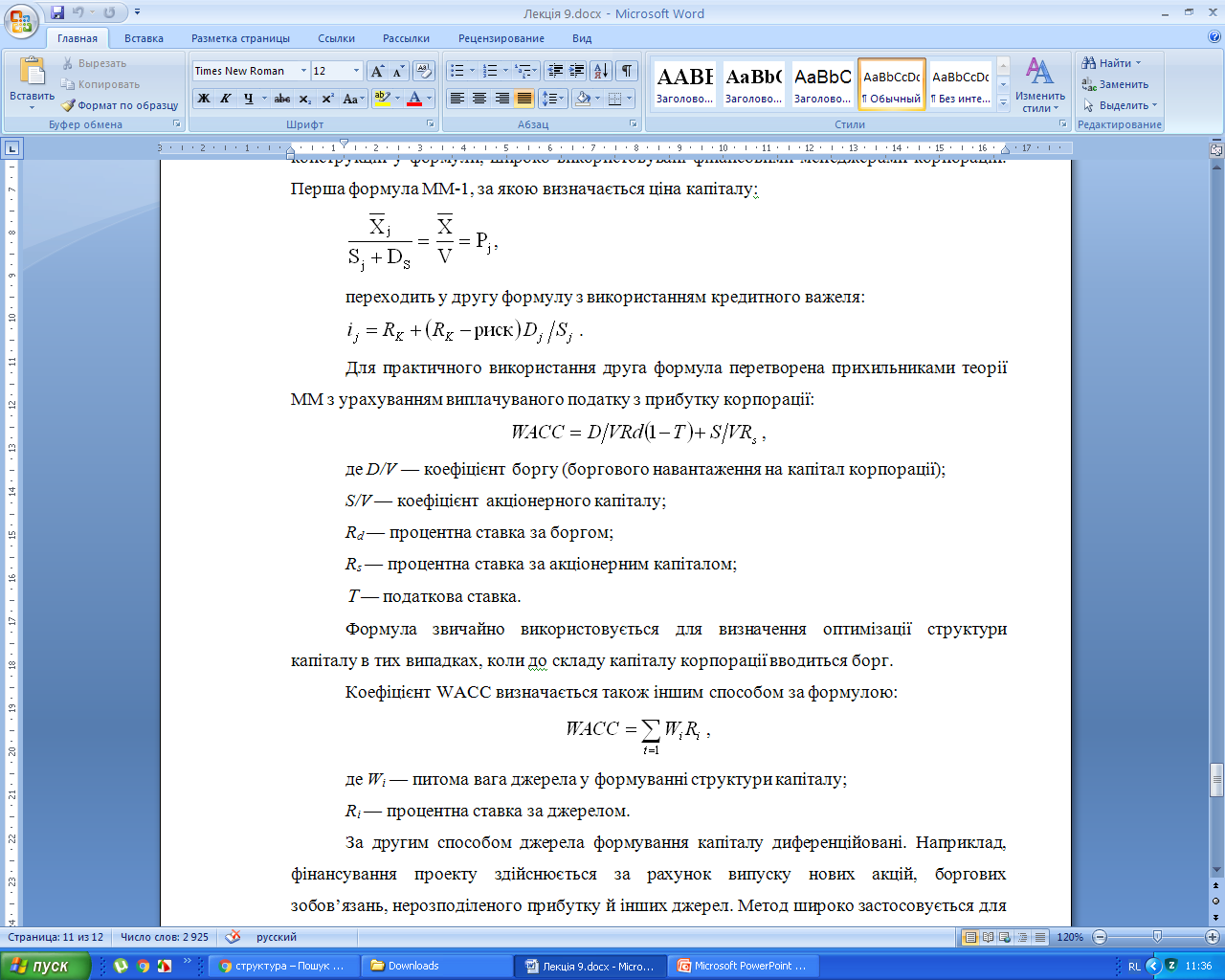